Викторина «Я поведу тебя в музей»
( к международному Дню Музеев 18 мая)
1.Назовите самый старый музей России, символ Российской Академии Наук.
2. Перед каким санкт-петербургским музеем расположен памятник   А.С. Пушкину  по модели скульптора М.К. Аникушина ?
3.Про какой музей российская императрица Екатерина II говорила , что «его картинами любуются вместе с ней только мыши»?
4. Посетителей  какого  санкт-петербургского  музея встречает этот сказочный герой?
5.Что это за музей, и где он располагается?
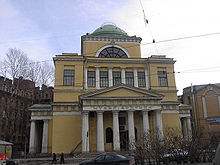 6.  В каком музее можно увидеть этот экспонат?
7. Назови первый в России Мемориальный музей, посвящённый памяти генералиссимуса, который был основан  в 1900 году, к  столетней годовщине со дня смерти   великого полководца.
8.О каком музее говорят:«Защитник России в трех войнах,  сохранил статус корабля №1 Российского военно-морского флота. Своим легендарным прошлым и символическим настоящим притягивает к себе внимание всего мира.»?
9. Уникальный музей живой природы в центре крупного города Санкт-Петербург.  (Основан  2 августа 1865 ).  Как он называется?
10. В залах этого музея можно ознакомиться с исконной культурой самых разных народов старой и новой России, их бытом, нравами, мировоззрением. Как он называется?
11. Экспозиция посвящена истории  некой лодки   и действиям советских моряков-подводников в годы Великой Отечественной войны. Как называется этот комплекс?
12.   Экспозиции этого музея посвящены древним легендам и истории  напитку  …, процессу его производства и культуре пития  .О каком музее идет  речь?
13 . Трагедия города в годы блокады не имеет равной  в мировой истории. Естественно , что именно в Ленинграде появился единственный в России музей, «цена» экспонатов которого измеряется не художественной ценностью, а жизнями миллионов ленинградцев.   Как называется этот музей?
Спасибо за внимание!